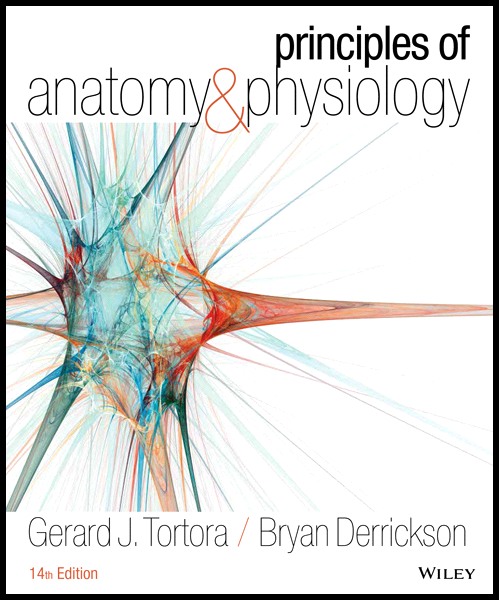 Principles of Anatomy and Physiology
14th Edition
CHAPTER 4
The Tissue Level of Organization
Histology is the study of the tissues
Copyright © 2014 John Wiley & Sons, Inc. All rights reserved.Modified by Dr. C. Gerin
Introduction
The purpose of this chapter is to discuss about:
All 4 types of tissues 
their origins
their integrity
Compare and contrast epithelial, connective, muscular, and nervous tissue
tissue repair
Copyright © 2014 John Wiley & Sons, Inc. All rights reserved.Modified by Dr. C. Gerin
The 4 Tissue Types
Epithelial
Connective
Muscular 
Nervous
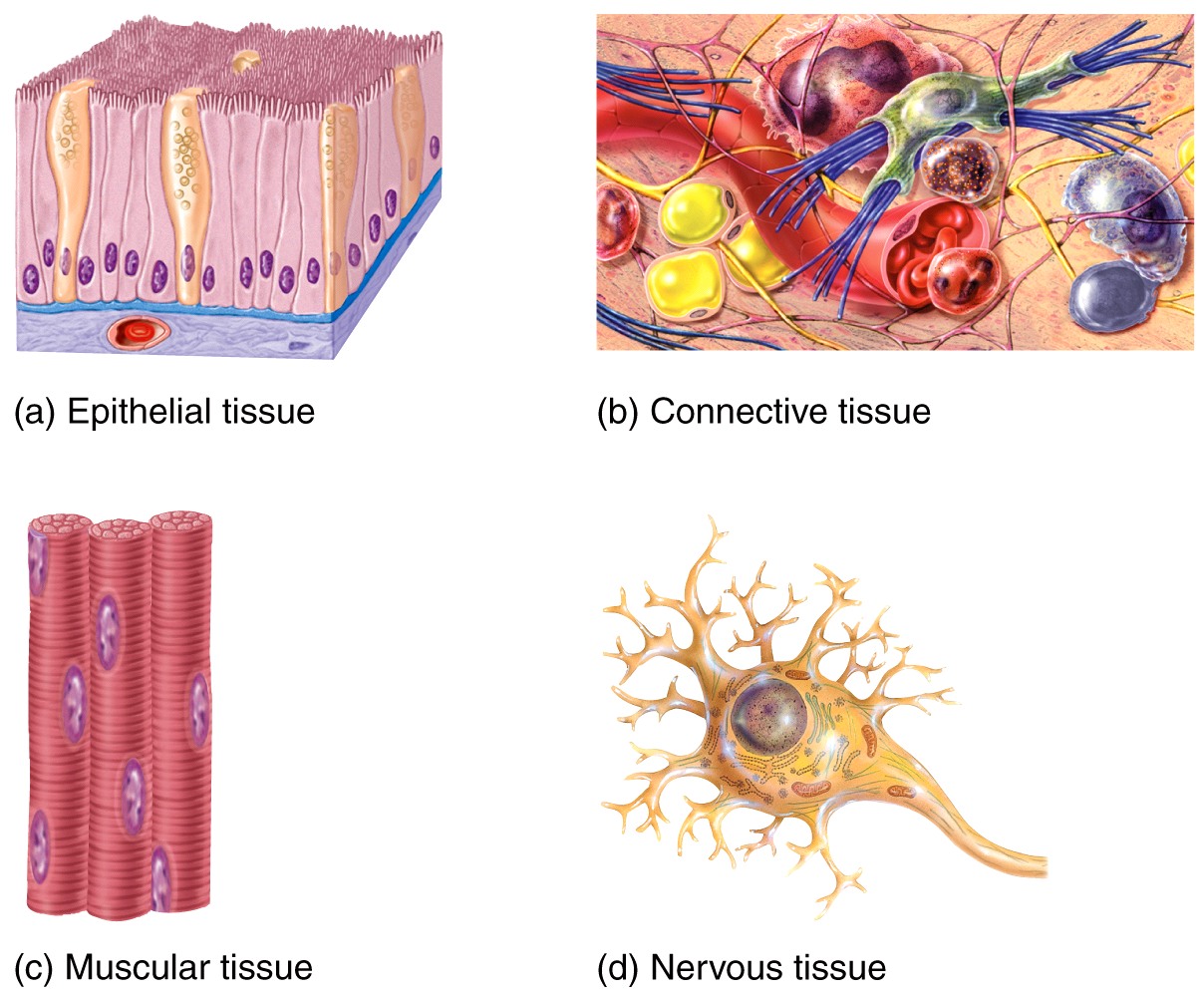 Copyright © 2014 John Wiley & Sons, Inc. All rights reserved.Modified by Dr. C. Gerin
Cell Junctions
-points of contact between cells are called cell junctions.
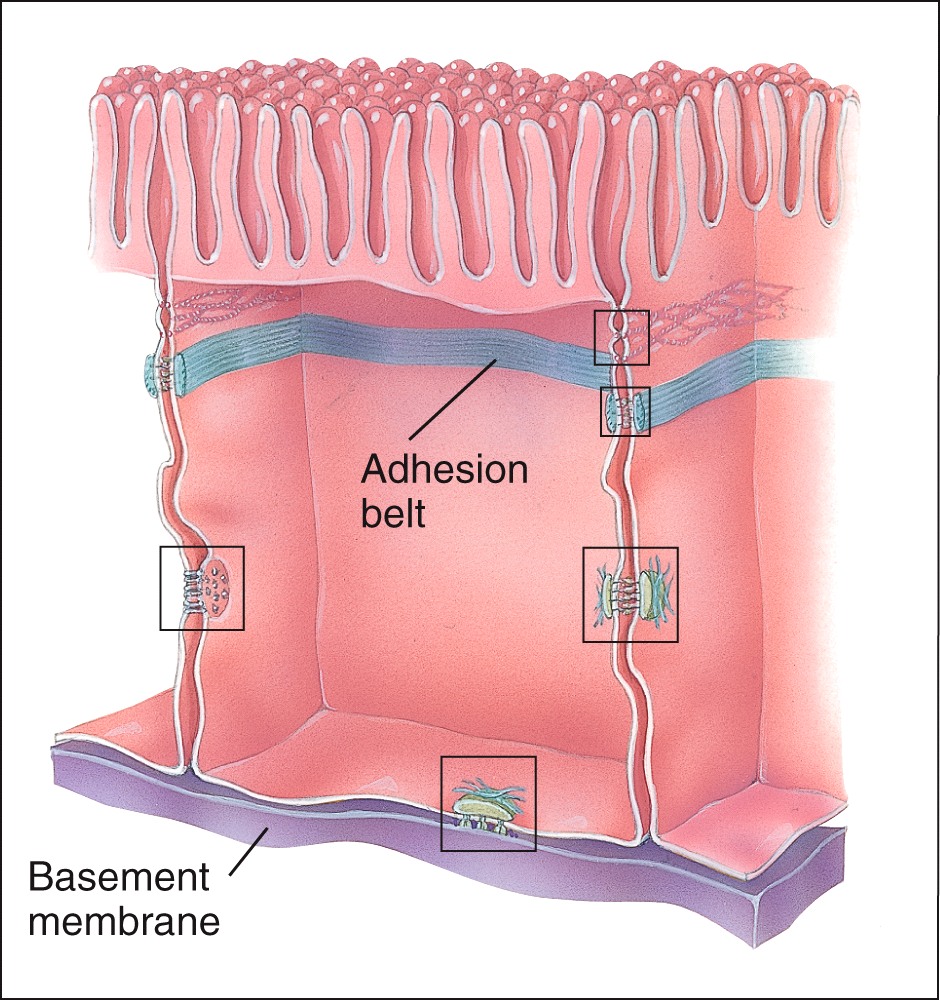 Copyright © 2014 John Wiley & Sons, Inc. All rights reserved.Modified by Dr. C. Gerin
Intercellular Junctions
Interactions Animation:
Intercellular Junctions
You must be connected to the Internet and in Slideshow Mode to run this animation.
Copyright © 2014 John Wiley & Sons, Inc. All rights reserved.Modified by Dr. C. Gerin
Tight Junctions
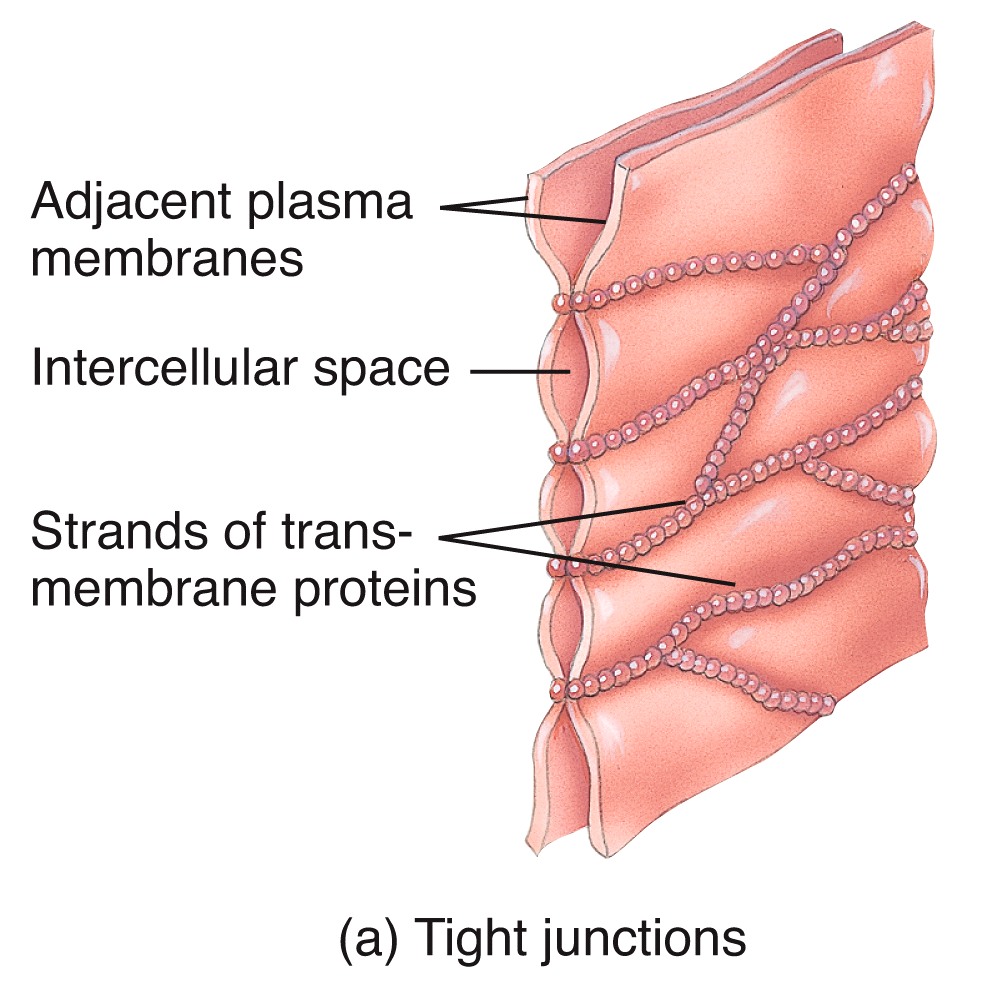 Copyright © 2014 John Wiley & Sons, Inc. All rights reserved.Modified by Dr. C. Gerin
Adherens Junctions
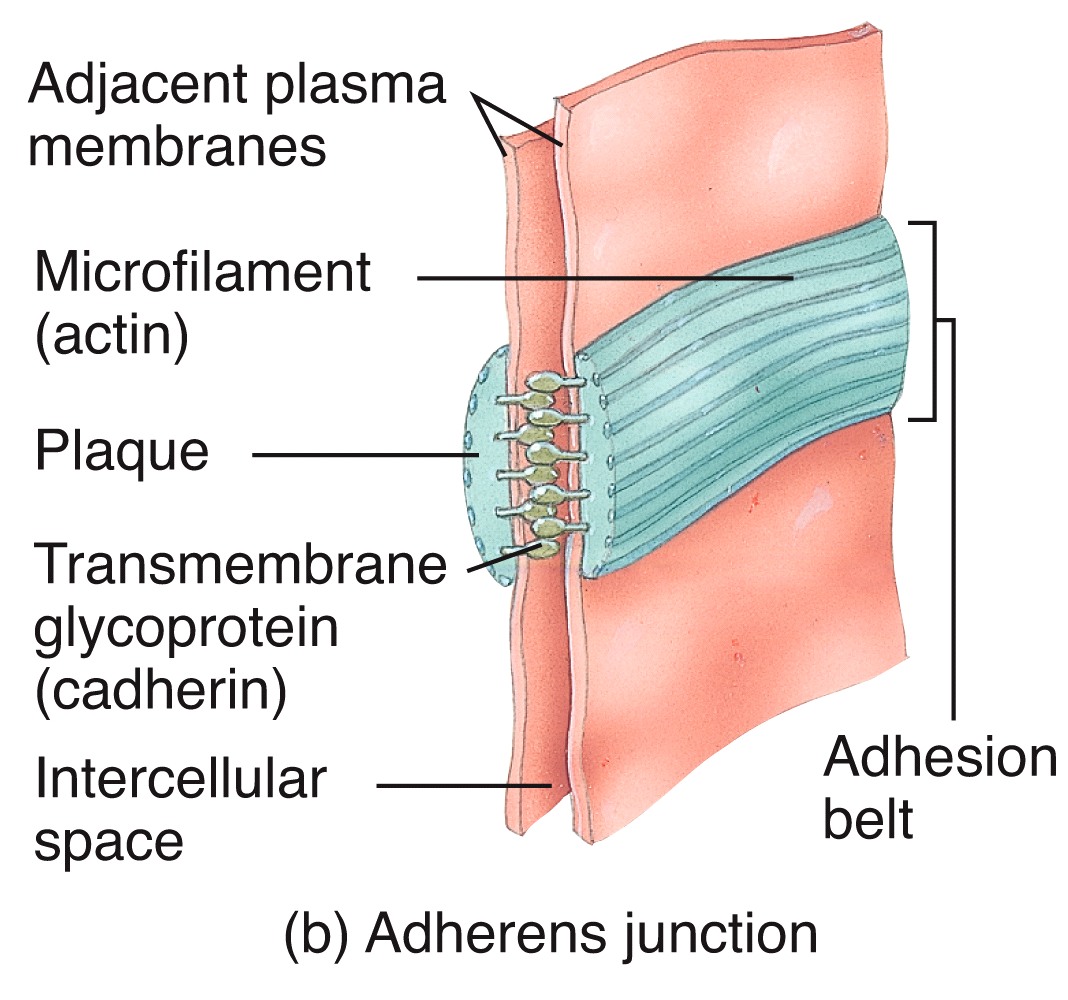 Copyright © 2014 John Wiley & Sons, Inc. All rights reserved.Modified by Dr. C. Gerin
Desmosomes
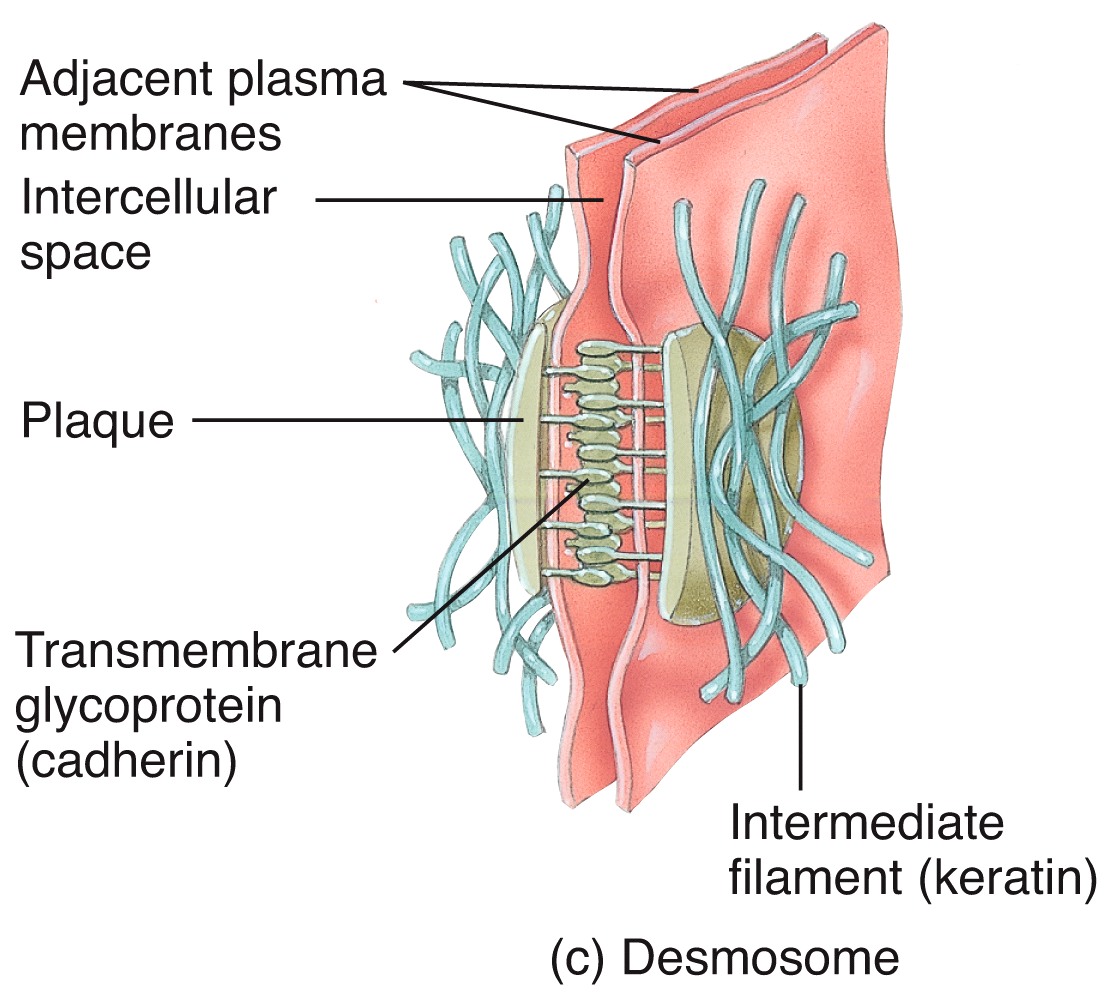 Copyright © 2014 John Wiley & Sons, Inc. All rights reserved.Modified by Dr. C. Gerin
Gap Junctions
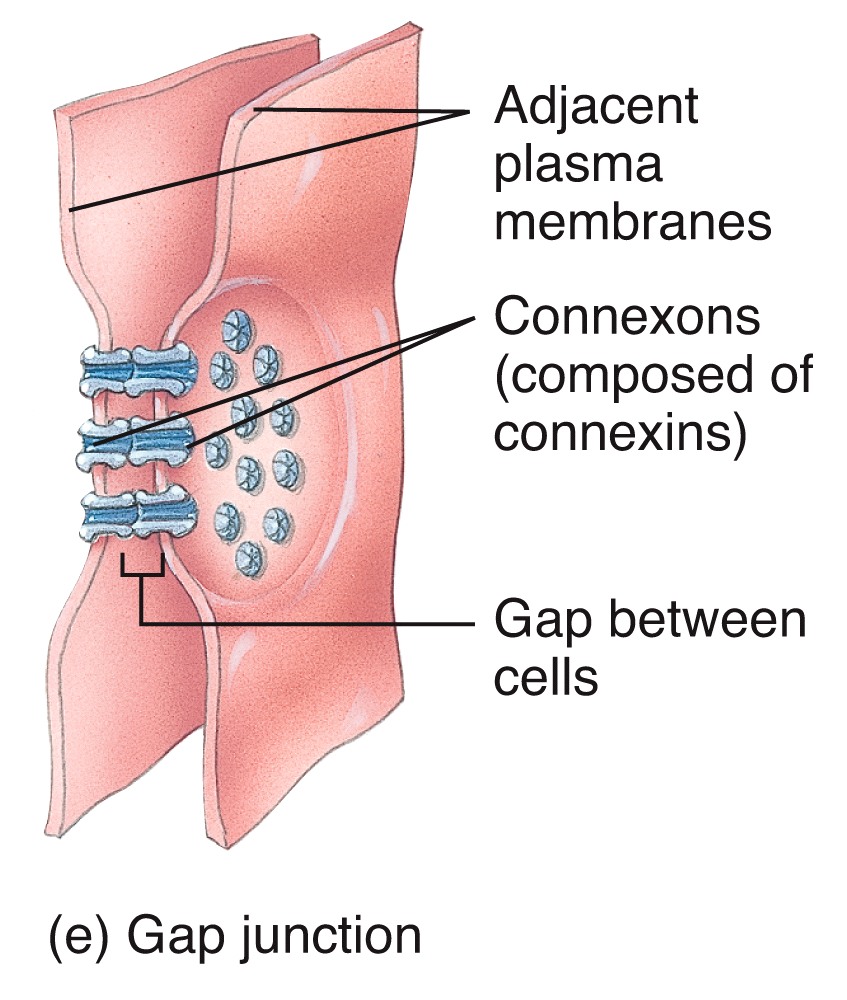 Copyright © 2014 John Wiley & Sons, Inc. All rights reserved.Modified by Dr. C. Gerin
Epithelial Tissue
Cells are arranged in sheets
Cells are densely packed
Many cell junctions are present
Epithelial cells attach to a basement membrane
Epithelial tissue is avascular but does have a nerve supply
Mitosis occurs frequently
Copyright © 2014 John Wiley & Sons, Inc. All rights reserved.Modified by Dr. C. Gerin
Epithelial Tissue
Anatomy Overview:
Epithelial Tissues
You must be connected to the Internet and in Slideshow Mode to run this animation.
Copyright © 2014 John Wiley & Sons, Inc. All rights reserved.Modified by Dr. C. Gerin
Surfaces of Epithelial Cells and the Basement Membrane
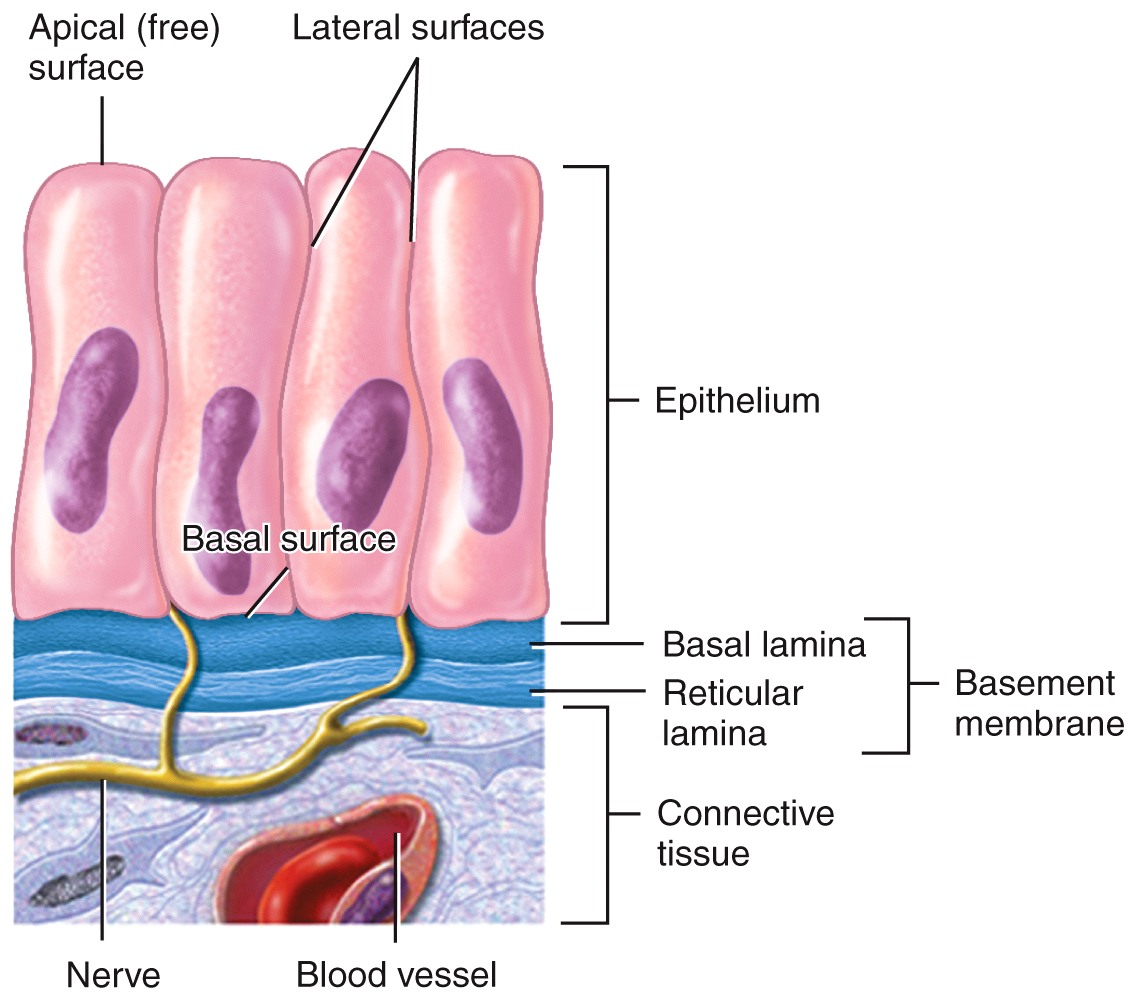 Copyright © 2014 John Wiley & Sons, Inc. All rights reserved.Modified by Dr. C. Gerin
Classification of Epithelial Tissue
classified according to the shape of the cells and how many layers thick they are
the name of the specific type of stratified epithelial tissue depends on the shape of the apical cells
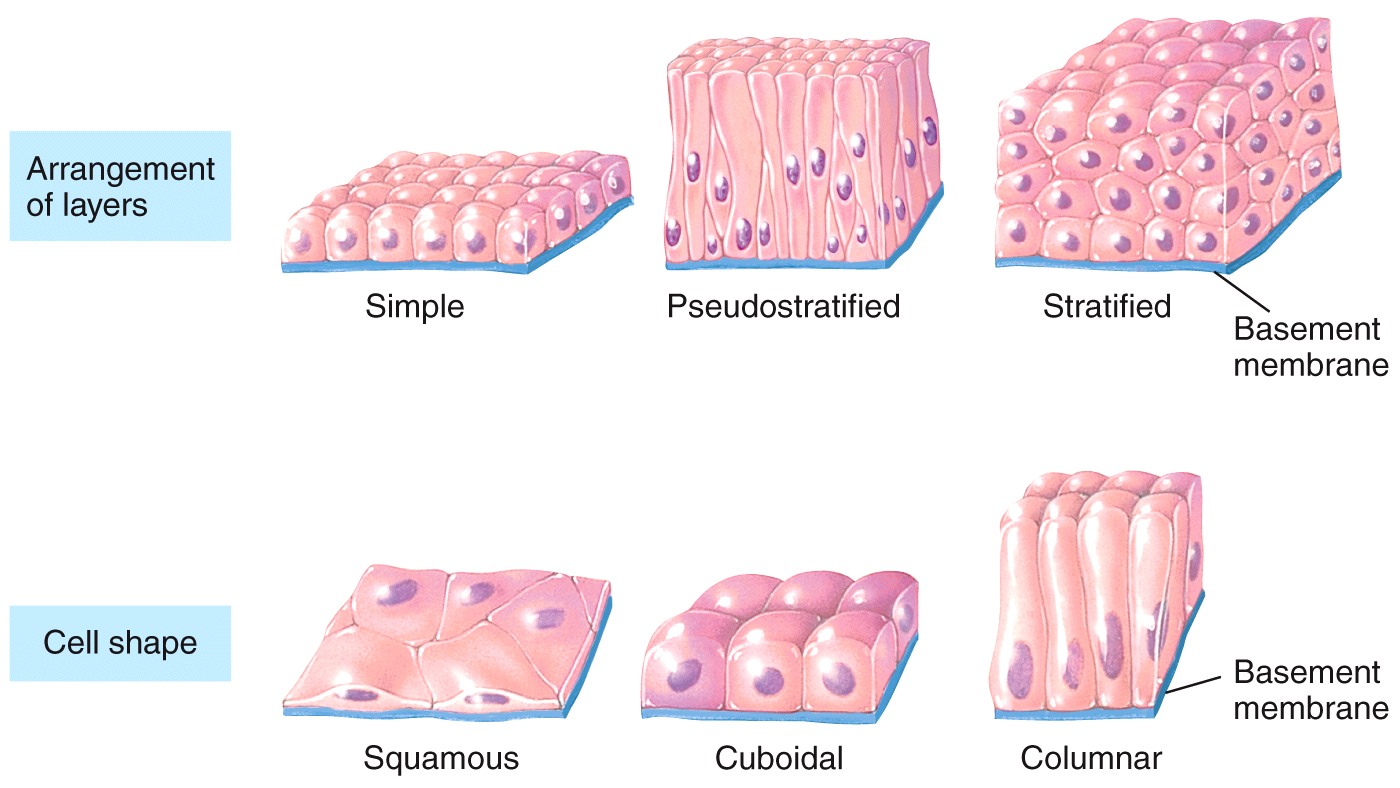 Copyright © 2014 John Wiley & Sons, Inc. All rights reserved.Modified by Dr. C. Gerin
Epithelial Tissue Naming Combinations
Copyright © 2014 John Wiley & Sons, Inc. All rights reserved.Modified by Dr. C. Gerin
Glandular Epithelium (No)
A gland is a single cell or a mass of epithelial cells adapted for secretion
Endocrine vs. Exocrine Glands
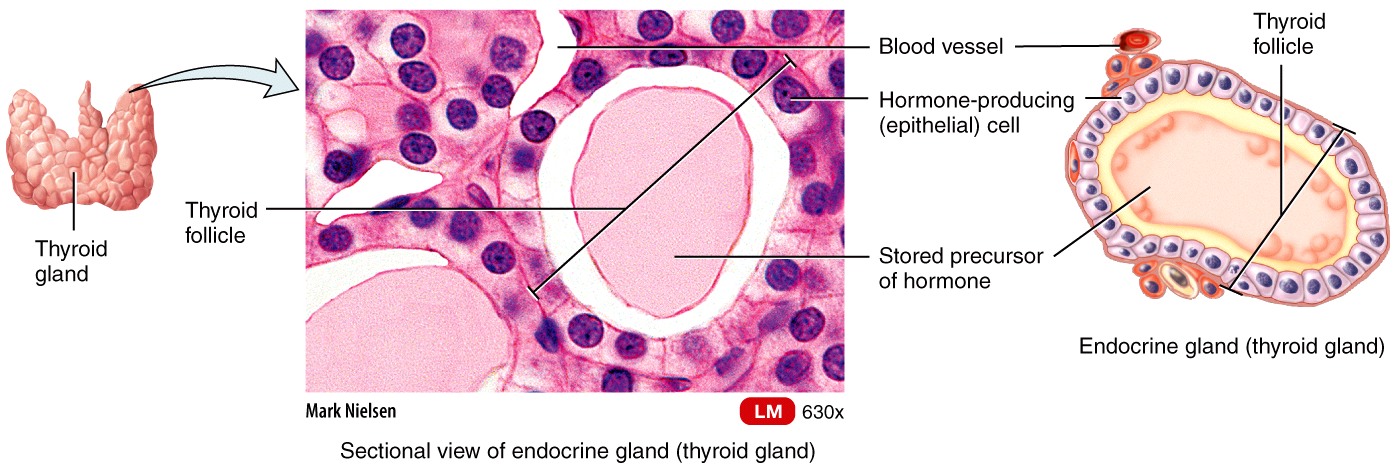 $$$$$
Copyright © 2014 John Wiley & Sons, Inc. All rights reserved.Modified by Dr. C. Gerin
Glandular Epithelium (No)
A gland is a single cell or a mass of epithelial cells adapted for secretion
Endocrine vs. Exocrine Glands
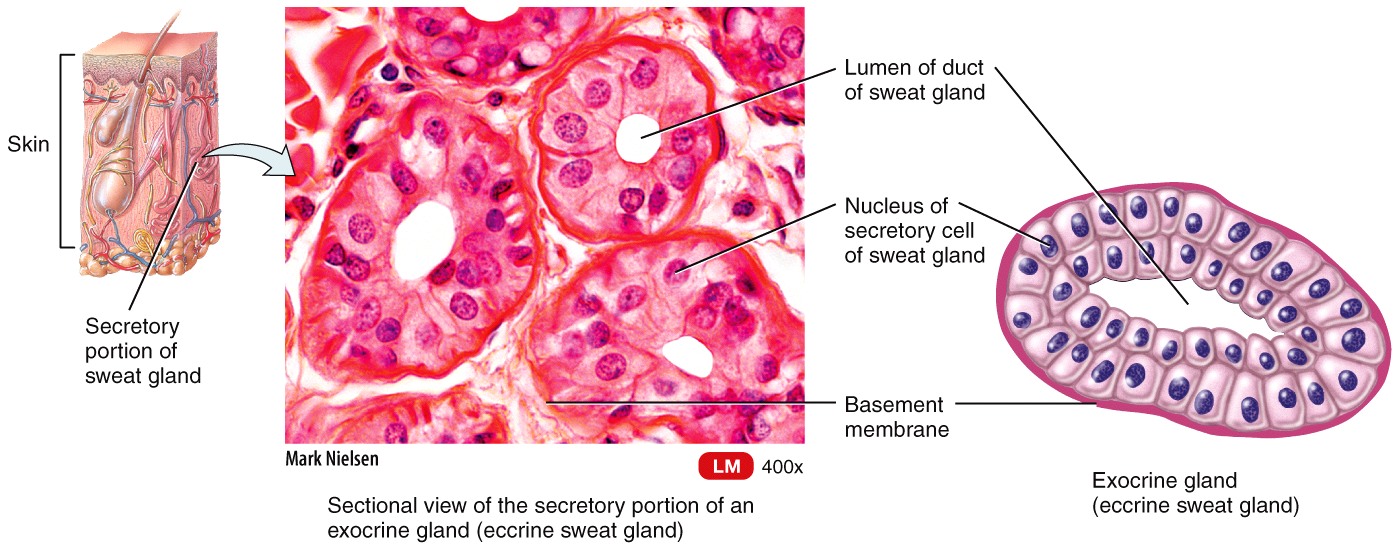 Copyright © 2014 John Wiley & Sons, Inc. All rights reserved.Modified by Dr. C. Gerin
Structural Classification of Glandular Epithelium (No)
Unicellular – single cells 
Multicellular – composed of many cells that form a distinctive microscopic structure or macroscopic organ
Sweat glands
Oil glands
Salivary glands
Copyright © 2014 John Wiley & Sons, Inc. All rights reserved.Modified by Dr. C. Gerin
(No)
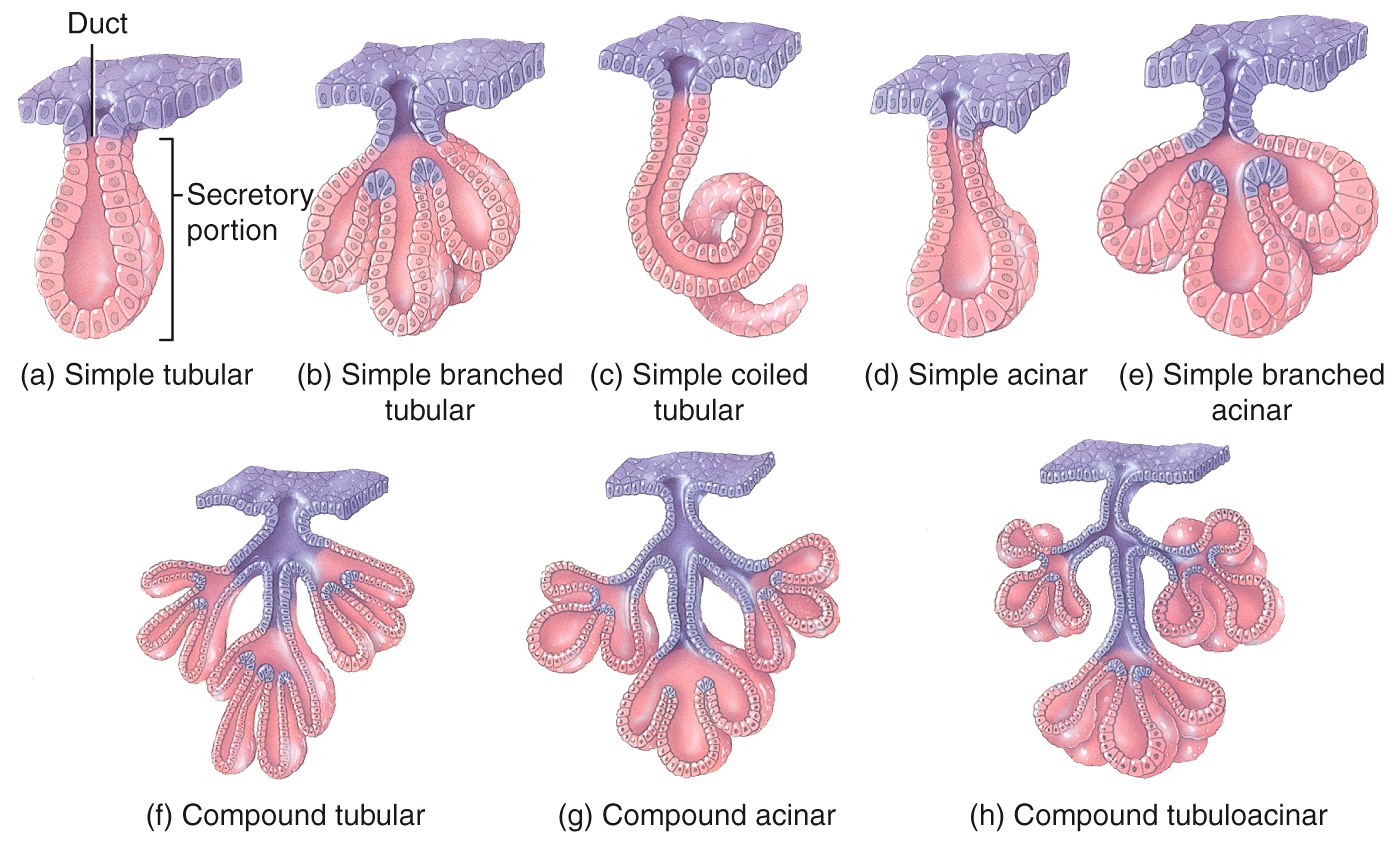 Copyright © 2014 John Wiley & Sons, Inc. All rights reserved.Modified by Dr. C. Gerin
Functional Classification of Glandular Epithelium upon their mode of secretion:
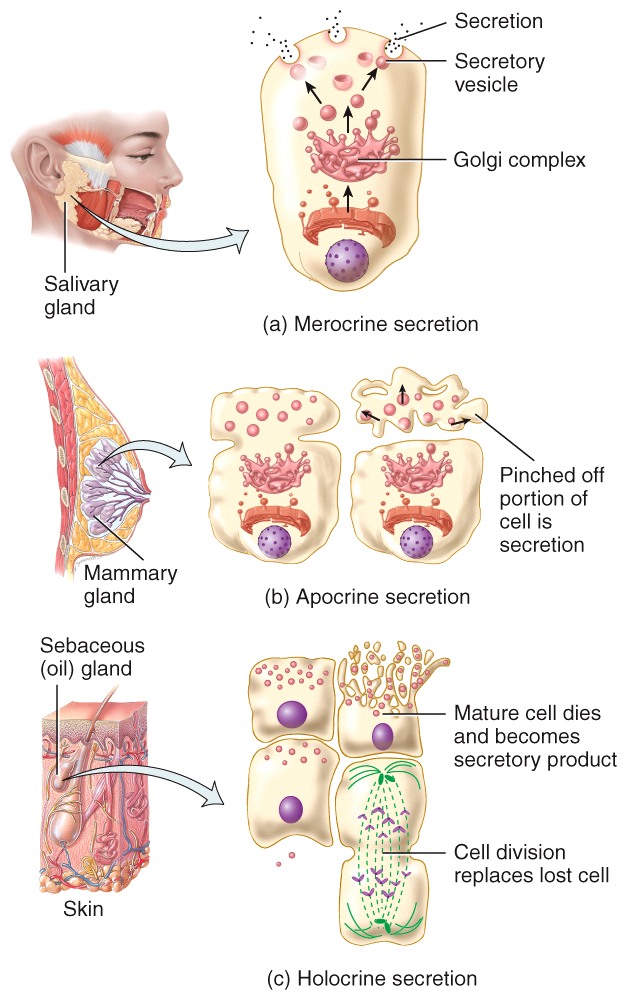 Merocrine
Apocrine
Holocrine
Copyright © 2014 John Wiley & Sons, Inc. All rights reserved.Modified by Dr. C. Gerin
Connective Tissue
Consists of two basic elements
Cells
Important Extracellular matrix
Epithelial Connective tissue is highly vascularized and has nerve supply
Except tendon and cartilage????
Copyright © 2014 John Wiley & Sons, Inc. All rights reserved.Modified by Dr. C. Gerin
Connective Tissue Cells
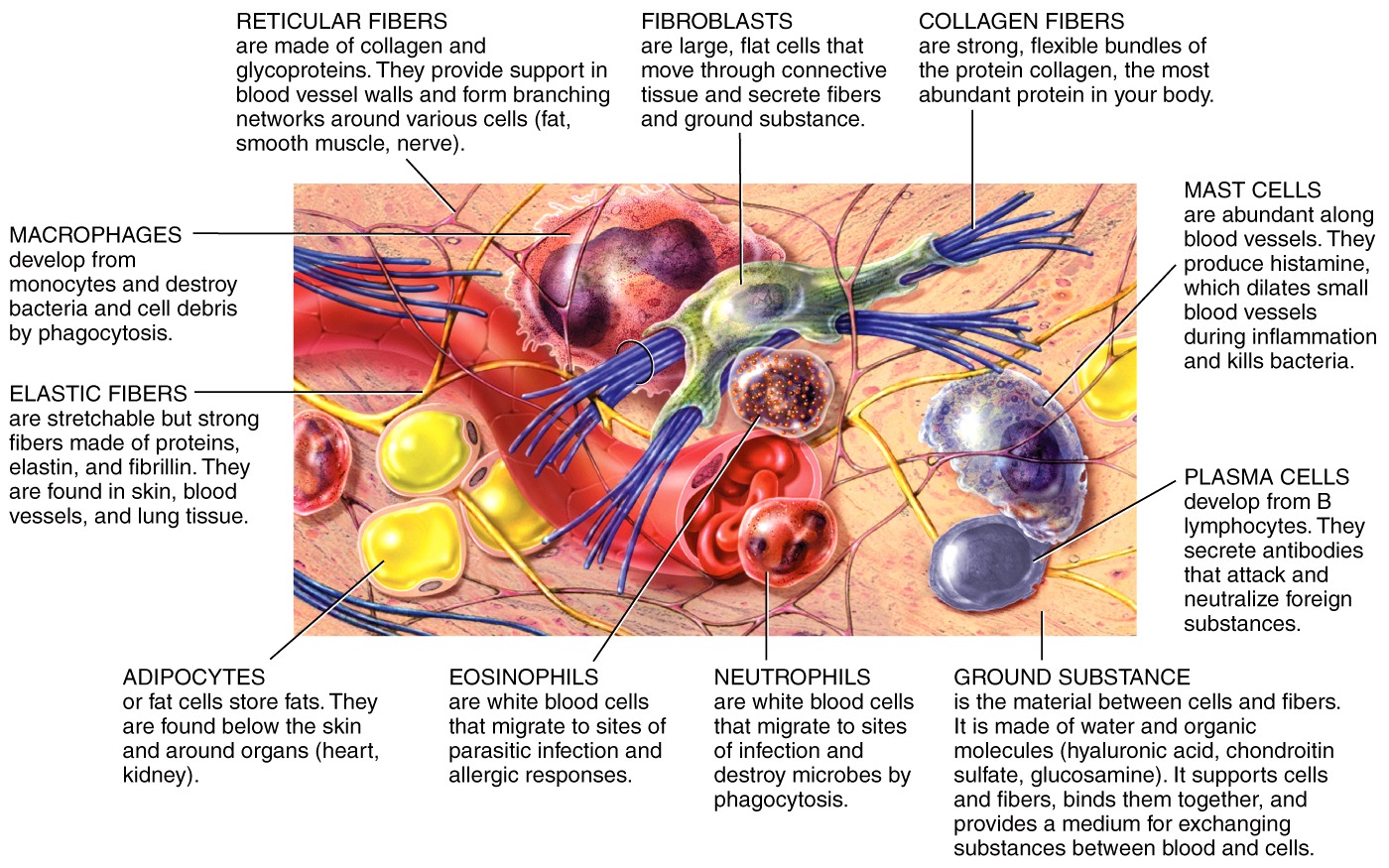 Copyright © 2014 John Wiley & Sons, Inc. All rights reserved.Modified by Dr. C. Gerin
Connective Tissue Extracellular Matrix
Extracellular matrix is the spaces between connective tissue cells
Extracellular matrix is composed of:
Fibers
Ground substance
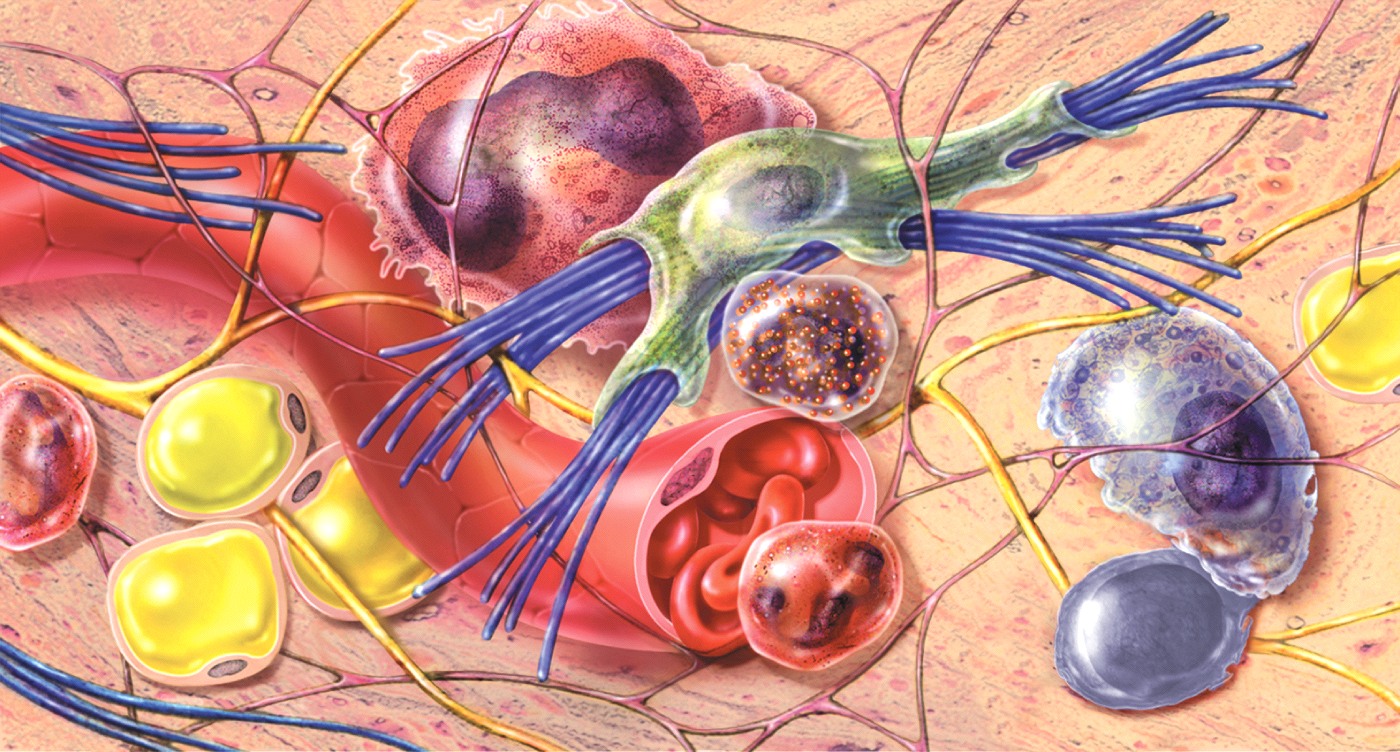 Copyright © 2014 John Wiley & Sons, Inc. All rights reserved.Modified by Dr. C. Gerin
Connective Tissue Fibers
in the extracellular matrix provide strength and support 
Collagen fibers
Elastic fibers
Reticular fibers
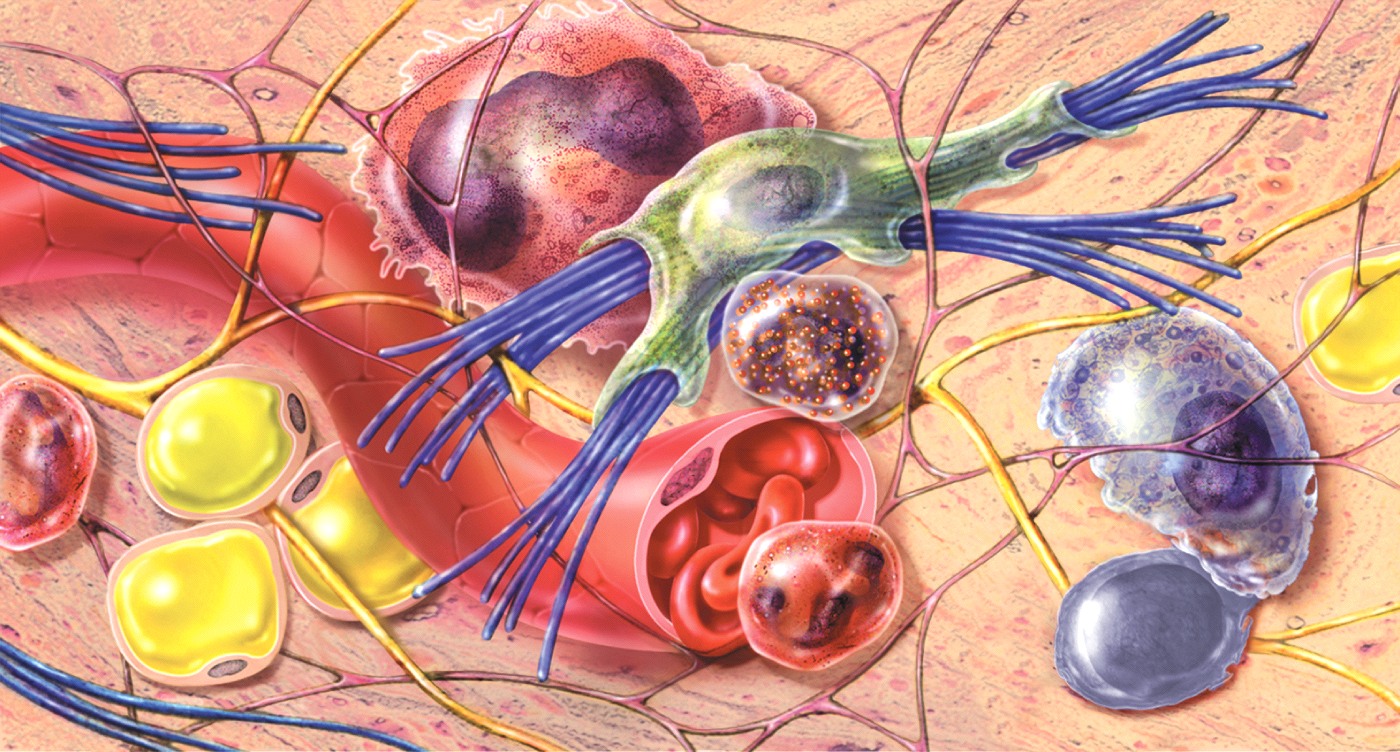 Copyright © 2014 John Wiley & Sons, Inc. All rights reserved.Modified by Dr. C. Gerin
Classification of Connective Tissue
Depends on its Embryonic origin: mesoderm/ectoderm
Mesenchymatous
Mucous
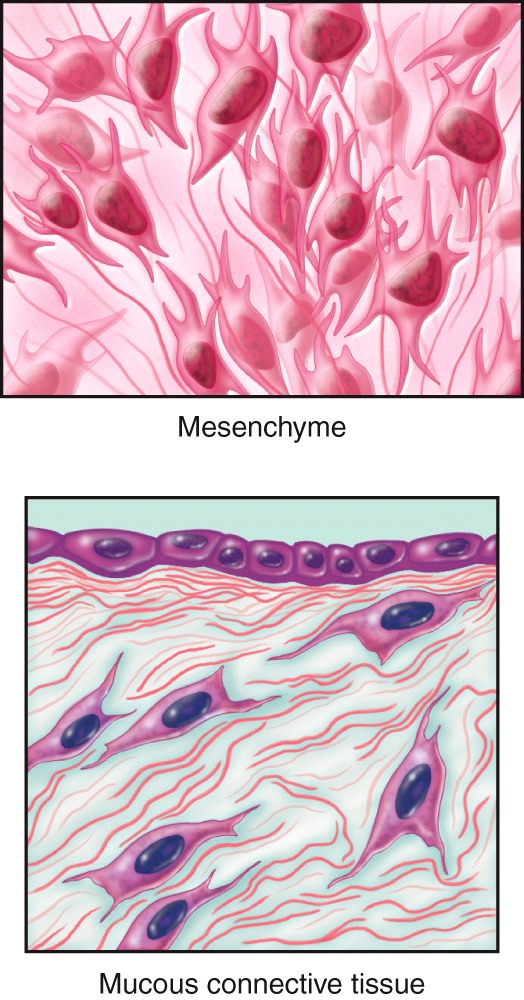 Copyright © 2014 John Wiley & Sons, Inc. All rights reserved.Modified by Dr. C. Gerin
Classification of Connective Tissue
Loose
Dense

Types of connective tissue:
Cartilage
Bone
Adipose
Blood
Copyright © 2014 John Wiley & Sons, Inc. All rights reserved.Modified by Dr. C. Gerin
CONNECTIVE TISSUES
Copyright © 2014 John Wiley & Sons, Inc. All rights reserved.Modified by Dr. C. Gerin
Connective Tissue
Anatomy Overview:
Connective Tissues
You must be connected to the Internet and in Slideshow Mode to run this animation.
Copyright © 2014 John Wiley & Sons, Inc. All rights reserved.Modified by Dr. C. Gerin
Membranes( your book/ppt has mistakes here)
Membranes are thin sheets of pliable tissue that cover or line a part of the body
2 types of membranes
Epithelial membranes
Mucous membranes
Serous membranes
Connective Tissue Membranes
Synovial
Meninges
Copyright © 2014 John Wiley & Sons, Inc. All rights reserved.Modified by Dr. C. Gerin
MEMBRANES
https://training.seer.cancer.gov/anatomy/cells_tissues_membranes/membranes.html
Copyright © 2014 John Wiley & Sons, Inc. All rights reserved.Modified by Dr. C. Gerin
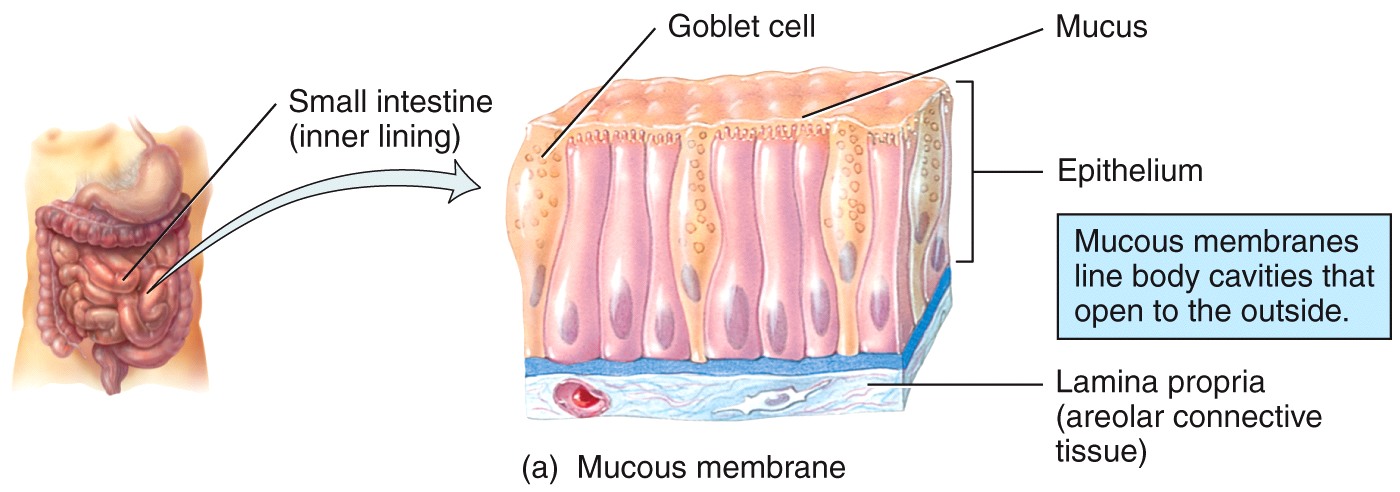 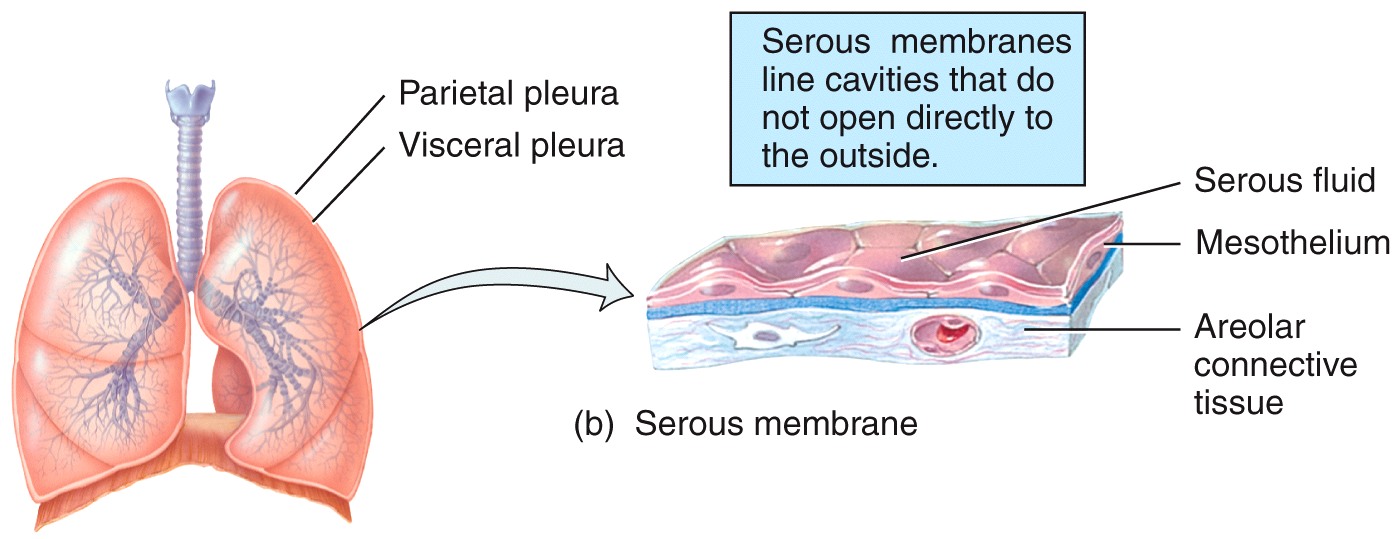 Copyright © 2014 John Wiley & Sons, Inc. All rights reserved.Modified by Dr. C. Gerin
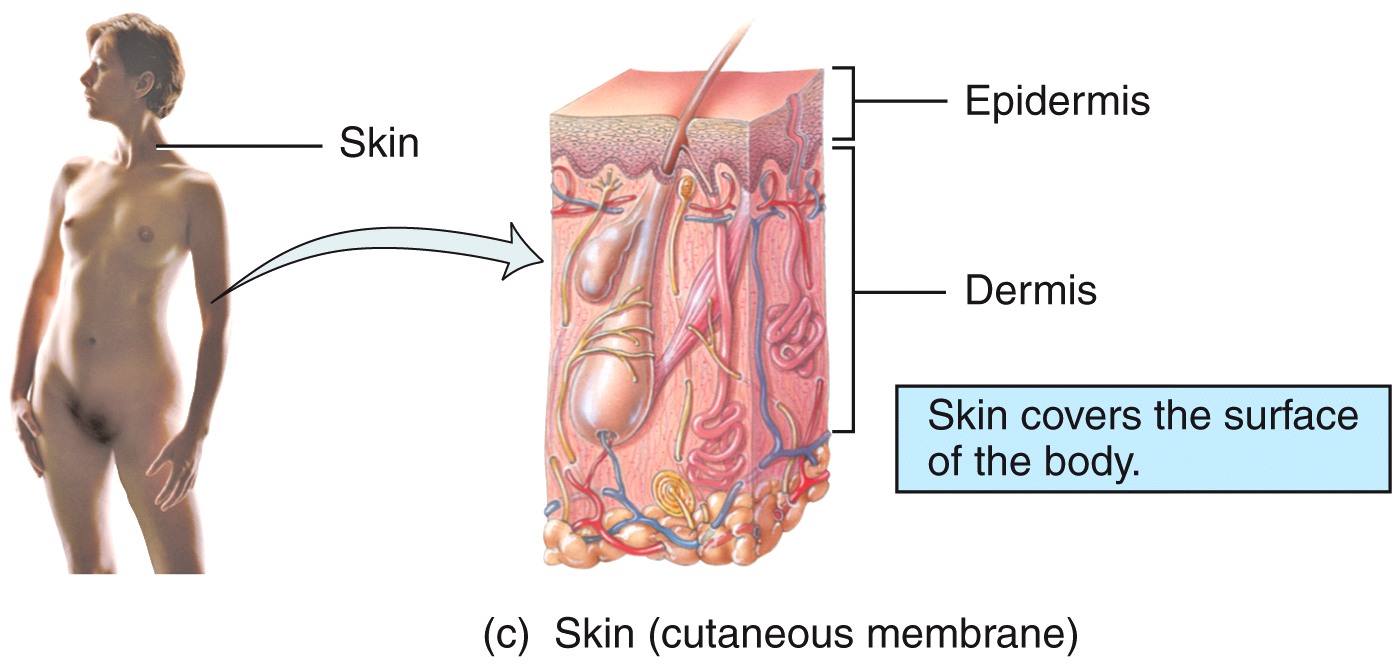 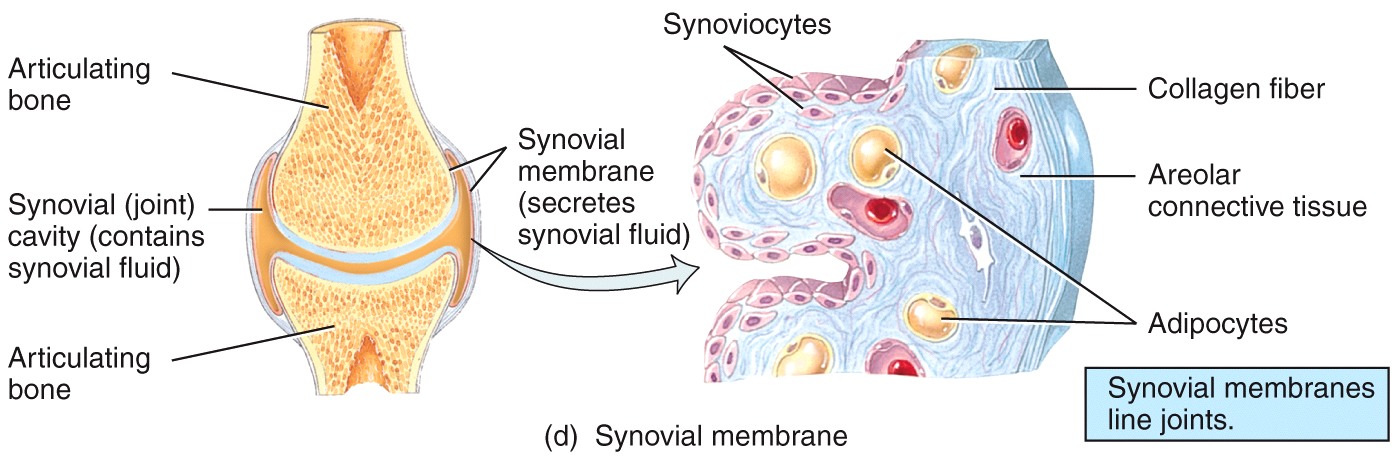 Copyright © 2014 John Wiley & Sons, Inc. All rights reserved.Modified by Dr. C. Gerin
Epithelial vs. Connective Tissue
What differences can you see?
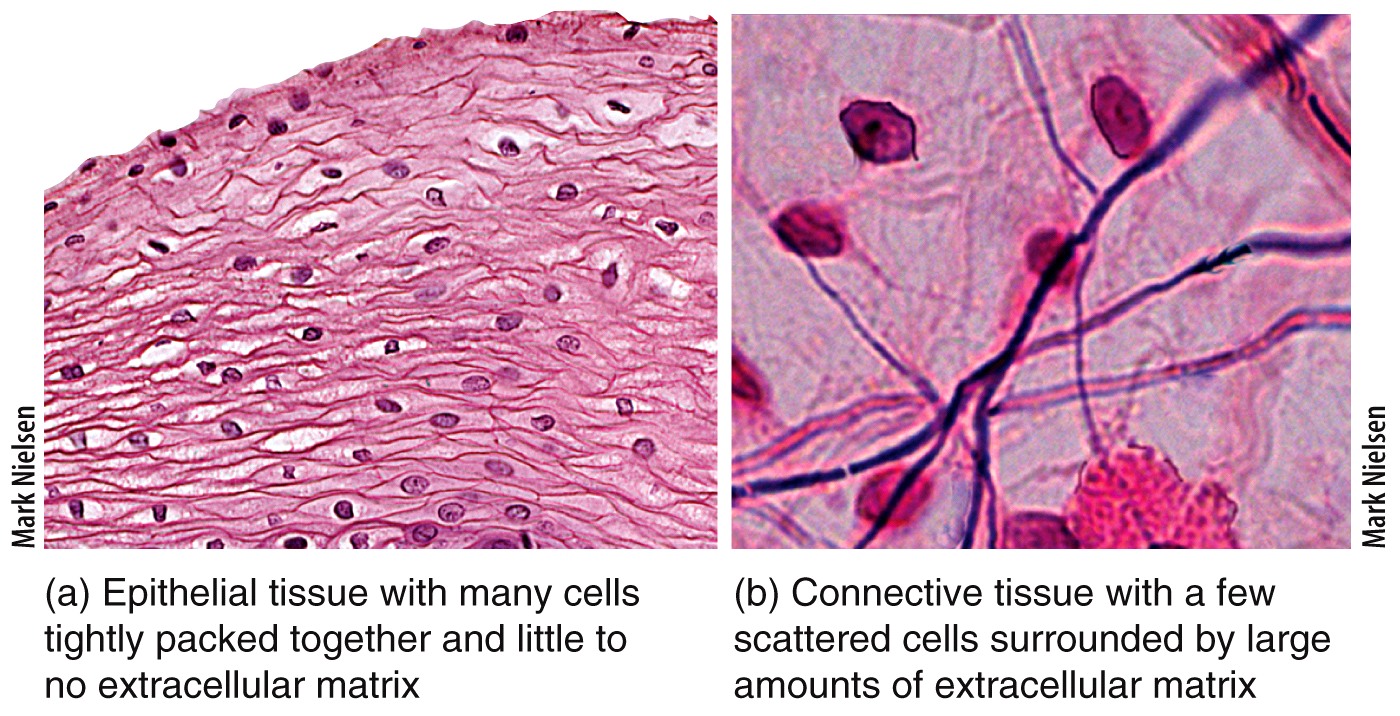 Copyright © 2014 John Wiley & Sons, Inc. All rights reserved.Modified by Dr. C. Gerin
General Characteristics of Muscular Tissue
Muscle tissue consists of fibers that are able to contract
3 types of muscle tissue
Skeletal muscle
Cardiac muscle
Smooth muscle
Copyright © 2014 John Wiley & Sons, Inc. All rights reserved.Modified by Dr. C. Gerin
Muscle Tissue
Anatomy Overview:
Muscle Tissue
You must be connected to the Internet and in Slideshow Mode to run this animation.
Copyright © 2014 John Wiley & Sons, Inc. All rights reserved.Modified by Dr. C. Gerin
General Characteristics of Nervous Tissue
Two kinds of cells:
Neurons
Neuroglia Neuroglial cells or Glial Cells (Glue)
neurons have  
cell body, 
dendrites, 
and ONE axons They carry sensory and motor information and perform integrative functions.
they carry electrical impulses
Neuroglia protect and support neurons
Copyright © 2014 John Wiley & Sons, Inc. All rights reserved.Modified by Dr. C. Gerin
Nervous Tissue
Anatomy Overview:
Nervous Tissue
You must be connected to the Internet and in Slideshow Mode to run this animation.
Copyright © 2014 John Wiley & Sons, Inc. All rights reserved.Modified by Dr. C. Gerin
Tissue Repair, Aging, and Disorders
Copyright © 2014 John Wiley & Sons, Inc. All rights reserved.Modified by Dr. C. Gerin
Tissue Repair
Tissue repair is the process that replaces worn out, damaged, or dead cells. 
Epithelial cells are replaced by the division of stem cells or undifferentiated cells
Not all connective tissue cells have the ability to repair 
Muscle cells can perform limited repair
Some nervous cells= glial cells can perform limited repair, others cannot
http://www.ncbi.nlm.nih.gov/pmc/articles/PMC2941225/
Fibrosis is the formation of scar tissue
Copyright © 2014 John Wiley & Sons, Inc. All rights reserved.Modified by Dr. C. Gerin
Aging
Younger bodies generally experience: 
A better nutritional state
A better blood supply to tissues
A faster metabolic rate

Aging slows the process of tissue repair
Copyright © 2014 John Wiley & Sons, Inc. All rights reserved.Modified by Dr. C. Gerin
Disorders
Disorders of epithelial tissues tend to be specific to individual organs
Skin cancer
Disorders of connective tissues tend to be autoimmune in nature
Lupus
Disorders of muscular and nervous tissues will be discussed in later chapters
Copyright © 2014 John Wiley & Sons, Inc. All rights reserved.Modified by Dr. C. Gerin